Recommendations for your presentation
Andres Ramos
https://www.iit.comillas.edu/aramos/
Andres.Ramos@comillas.edu
How to Prepare Slides
Presentation task
Model definition
Model formulation
Results
1
How to Prepare Slides
Start with a title slide
Identify yourself and the aim of your presentation.
General Rule
The success of your presentation depends on your visual presentation as much as your verbal presentation. Experience and research have shown 87% of what we learn is learned visually.

This would indicate that effective use of visual aids could greatly increase the possibility of getting your message across.
Plan for uniformity
Use the same background for all the slides:
Maintain a consistent format/appearance.
Same Color. Same Design
Keep color schemes simple. Use high contrast between backgrounds and text.
Remember your visuals will be projected on a large screen, so some light loss will occur. 
Keep it simple - layouts should be easy to understand and follow, and should not contain too many details. 
Keep it large and legible - avoid using condensed and/or italic fonts. Select font/graphic sizes with the back row in mind. 
Consider using one of the templates to help you organize your information.
Effective communication maxims
Form is no substitute of content
A picture is worth a thousand words
Tell them what you are going to tell, then tell them and tell them what you have told them
Less is more
Finish on time and appropriately
Grabbers
Catch word/phrase
Definition
Question
Quote
Shocking statistics
Anecdote
Analogy
Picture
Prepare Your Slides
Choose words carefully. Not many words
Aim for:
No more than 10 words per line
No more than 10 total bullets
No more than 10x10=100 words per slide
Number of slides proportional to the interest of the audience
Use of an appropriate font
Visual Elements (cont’d)
Use visual elements when appropriate 
Charts
Graphs
Pictures
Clip art
Lists
Use only one dominant visual element per slide
Keep it simple
Not many bullets. Don’t data overdose
Not too many colors
Be sure to document borrowed images.
Use footnotes if appropriate.
Get written permission for public presentations.
Proofread Carefully
Use a spell checker, no typos
Double-check proper name spellings
Use punctuation correctly
Make sure lists are parallel
Use Animation for Online Presentations
Use the “effect” feature for movement of text lines onto screen
Use the “transition” feature for movement between slides
Limit load time. Never illustrate information that takes more than 10 seconds to load
No pointless motion
How to Prepare Slides
Presentation task
Model definition
Model formulation
Results
2
Presentation task
“El que sabe pensar, pero no sabe cómo expresar lo que piensa, está en el mismo nivel del que no sabe pensar.” Pericles (ca. 495 adC - 429 adC)
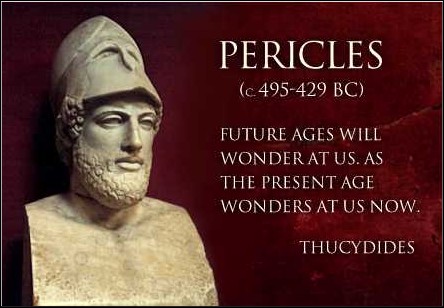 Process
At the beginning you have to present the authors (and usually their affiliation). At the end you have to thank the audience and motivate for questions.
A content slide and separation slides between topics are welcome
Never read the slide explanation, present it
Keep always an eye to the audience. If incidentally you need to read some words to remember them, do this when you are pointing something of the slide. Stay close to the screen.
Do not use dubitative sentences or words (de alguna manera, un poco, más o menos, hemos intentado, bueno, vale)
[Speaker Notes: Manual para dar la talla en una reunión de trabajo
http://cincodias.com/cincodias/2015/08/24/sentidos/1440440182_966172.html]
Duration
Time used in the presentation is controlled just by doing it several times
Rule of thumb: 1 slide 1 minute
No more than 20 slides
Balance the duration with your partner
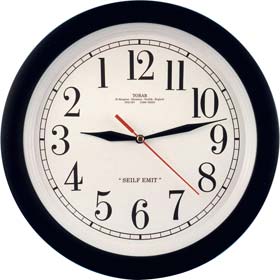 About content
Show only two or three ideas in each slide
Avoid the use of long sentences/formulas, simplify them
Check the English spelling
People are not interested in the details just in the ideas, organize and structure them
People are not always listening so allow them to read what you are saying
Use colors or boxes or arrows to show special things
Background must not hide the main content
How to Prepare Slides
Presentation task
Model definition
Model formulation
Results
3
Model definition
Model definition
Model definition is not just a copy of the problem statement. It is an interpretation
Emphasize the challenges of the optimization/simulation problem and how you have approached it
Do not put any language code or flow diagram. Explain it with block diagrams
Do not show insignificant tricks or details
How to Prepare Slides
Presentation task
Model definition
Model formulation
Results
4
Model formulation
Optimization model
It is convenient distinguish between PARAMETERS and VARIABLES in equations for example using upper or lower-case letters
You can not present equations without a simultaneous definition of the variables involved in those equations, as seen in this slide
For example, maximum capacity of the factory
i,  j	origin and destination nodes
Xij	quantity to send from i to j
ai	maximum capacity of node i
GAMS Implementation
GAMS equations/tables/parameters do not have to be shown in the slides, just the mathematical formulas
Show GAMS code exclusively if there is some particular sentence you want to emphasize
In that case, to show the code with colors as they appear in the GAMSIDE environment
Simulation model
Show the simulation model by means of a flowchart (animated)
No details about Arena language
How to Prepare Slides
Presentation task
Model definition
Model formulation
Results
5
Results
Presentation and analysis of the results
Relevant results presented in a tabular form not taken directly from GAMS output.
Better than tables use graphs to show the main results
Number of decimals has to be consistent and homogeneous
Title of the slide
First level
Another first level
Second level
Third level
Fourth level
Thank you for your attention
Prof. Andres Ramos
https://www.iit.comillas.edu/aramos/
Andres.Ramos@comillas.edu